Αισθητικές Θεωρίες και Αγωγή

Μάθημα Υποχρεωτικό Ζ’ εξάμηνο



Τμήμα Επιστημών της Εκπαίδευσης και της Αγωγής στην Προσχολική Ηλικία, Πανεπιστήμιο Πατρών
Ενότητα 1: Παρουσίαση μαθήματος

Διδάσκουσα: Αλεξάνδρα Μουρίκη, Αν. Καθηγήτρια
mouriki@upatras.gr
www.ecedu.upatras.gr/mouriki/
Πληροφορίες
Γραφείο, Κτίριο Τομέα Γνωστικής και Διαφορικής Ανάλυσης (ΓΔΑ)

Ώρες Συνεργασίας
Δευτέρα 15:00 – 16:30 
Τρίτη  15.00 – 16.30 
 
Διδασκαλία: Τρίτη 17:00 – 20:00

Αίθουσα: A/E
Στόχος μαθήματος
Στόχος αυτών των μαθημάτων είναι να θέσουν τους όρους και τις προϋποθέσεις υπό τις οποίες διεξάγεται η συζήτηση για:
 την αισθητική και τη φιλοσοφία της τέχνης
αλλά και για το περιεχόμενο και τον τρόπο εφαρμογής της αισθητικής στο πλαίσιο της αισθητικής αγωγής,
 το φαινόμενο της τέχνης ως μορφής έκφρασης, 
 την σύνδεση μεταξύ αισθητικής και αισθητικής αγωγής
 το περιεχόμενο και τους τρόπους με τους οποίους η τέχνη εντάσσεται στο εκπαιδευτικό πλαίσιο και συνδιαλέγεται με ζητήματα αισθητικής και μέσω της τέχνης αγωγής.
Προβληματική
Παρά τις αμφισβητήσεις που έχει κατά καιρούς δεχτεί, το πεδίο της Αισθητικής, ως φιλοσοφικού κλάδου μελέτης, μπορεί με σχετική σαφήνεια και επάρκεια να οριοθετηθεί –διευρυνόμενο ή συρρικνούμενο, ανάλογα με την προσέγγιση που υιοθετείται. 
Τα ερωτήματα που θέτει και οι απαντήσεις που επιχειρεί να δώσει καλύπτουν ένα αρκετά ευρύ φάσμα ζητημάτων που σχετίζονται με την/τις τέχνη/ες και την αισθητική εμπειρία.
Το πεδίο της Αισθητικής Αγωγής, από την άλλη, εξακολουθεί, ακόμα και σήμερα και παρά τις έρευνες, μελέτες και προτάσεις που γίνονται σχετικά με τον προσδιορισμό των στόχων, των επιδιώξεων και των εφαρμογών της, να παραμένει ένα εν πολλοίς απροσδιόριστο ή/και ετερο-καθοριζόμενο πεδίο. 
Αυτό, σε μεγάλο βαθμό οφείλεται στο ότι η έννοια της αισθητικής παραμένει –και αυτό συνιστά ένα ενδιαφέρον παράδοξο-- για την Αισθητική Αγωγή αδιάγνωστη και αδιευκρίνιστη ως προς τη σημασία και το εύρος αναφοράς της.
Η προσπάθεια αυτού του κύκλου μαθημάτων, μελέτης και συζητήσεων θα είναι λοιπόν 
να ανιχνεύσει τις έννοιες και τα πεδία τόσο της φιλοσοφικής αισθητικής θεωρίας όσο και της αισθητικής αγωγής και να διερευνήσει τις δυνατότητες και τα αποτελέσματα της προσέγγισης και αλληλο-συσχετισμού τους,
αλλά και το περιεχόμενο και τον τρόπο εφαρμογής της αισθητικής στο πλαίσιο της αισθητικής αγωγής.
Περιεχόμενο
Ανάλυση και κριτική κατανόηση βασικών εννοιών που σχετίζονται με την αισθητική θεωρία και τη φιλοσοφία της τέχνης. 

Συζήτηση των όρων και των προϋποθέσεων συγκρότησης της αισθητικής αγωγής ως ιδιαίτερου εκπαιδευτικού πεδίου 

ανασκευή των παρεξηγήσεων και αστήρικτων υποθέσεων πάνω στις οποίες στηρίζεται ο εκπαιδευτικός λόγος αλλά και η πρακτική σχετικά με ζητήματα αισθητικής αγωγής.
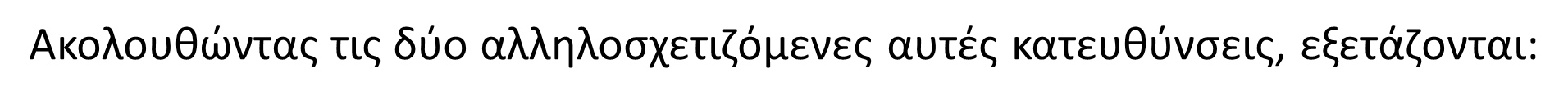 διαφόρων τύπων επιχειρήματα και θεωρίες που υποστηρίζουν θέσεις περί της σπουδαιότητας και της γνωσιακής διάστασης τόσο της τέχνης όσο και της βασιζόμενης στις τέχνες αισθητικής αγωγής. 
Ειδικότερα:
  παρουσιάζονται και εξετάζονται καλλιτεχνικές μορφές ως μορφές αναπαράστασης και έκφρασης, 
σχολιάζονται ζητήματα αισθητικού μοντερνισμού και μετα-μοντερνισμού 
και επιχειρείται μια πρώτη διερεύνηση της σχέσης αυτών με το εκπαιδευτικό πλαίσιο.
Άξονες
Ο κεντρικός άξονας γύρω από τον οποίο θα οργανωθούν αυτά τα μαθήματα είναι αυτός της ανάδειξης της καλλιτεχνικής δραστηριότητας ως μιας δραστηριότητας εκφραστικής/γνωσιακής: 
η τέχνη θα προσεγγισθεί ως προς την ικανότητα και τη δυνατότητά της να εγκαθιδρύει νέες σημασίες και νοήματα, διευρύνοντας τους τρόπους κατανόησης του κόσμου και των πραγμάτων. 
Επί τη βάσει αυτής της παραδοχής, θα εξετασθούν αφενός οι τέχνες
 ως προσπάθεια άρθρωσης νέων σημασιών, 
δημιουργίας πλήρους νοήματος μορφών,
αφετέρου, δε, η αισθητική αγωγή ως η αντίστοιχη προσπάθεια ανάπτυξης της ικανότητας των ανθρώπων να συλλαμβάνουν, κατανοούν και ανταποκρίνονται σε νοήματα αναδυόμενα μέσα από τέτοιες εκφραστικές μορφές.
Διδακτική μέθοδος
Διαλέξεις
Σχολιασμοί επιλεγμένων κειμένων από τους συμμετέχοντες 
Συζήτηση - σχολιασμός
Υποχρεώσεις
Παρακολούθηση  -  συμμετοχή 
Διάβασμα κειμένων (θεωρητικά - ερευνητικά)
   – Σχολιασμός & συζήτηση των κειμένων αυτών στο μάθημα
ΒΙΒΛΙΟΓΡΑΦΙΑ
Blocker, G. (1979). Philosophy of art education. New York: Charles Scribner’s Sons. 
Cassirer, E. (1994). Η παιδευτική αξία της τέχνης. Αθήνα: Εκδόσεις Έρασμος. 
Cometti, J.-P., Morizot, J., Pouivet, R. (2005). Ζητήματα αισθητικής. Αθήνα: νήσος. 
Danto, A. C. (2004). Η μεταμόρφωση του κοινότοπου: Μια φιλοσοφική θεώρηση της τέχνη. Αθήνα: Μεταίχμιο. 
Danto, A. C. (2014). Τι είναι αυτό που το λένε τέχνη. Αθήνα: Μεταίχμιο. 
Dewey, J. (1936). Art as experience. New York: Perigree Books [επανέκδοση 1980, paperback 2005]. 
Efland, A. D. (2002). Art and cognition: Integrating the visual arts in the curriculum. New York: Teachers College Press & Reston, VA: National Art Education Association. 
Eisner, E. W. (2002). The Arts and the Creation of Mind. New Haven & London: Yale University Press.
Freeland, C. (2005). Μα είναι αυτό τέχνη; Εισαγωγή στη θεωρία της τέχνης. Αθήνα: Πλέθρον. 
Greene, M. (2001). Variations on a Blue Guitar. N. York & London: Teachers College Press.

Jimenez, M. 2014. Τι είναι η Αισθητική; (μετάφραση Μ. Κάππα, επιμέλεια Γ. Ράπτη). Αθήνα: εκδόσεις Νεφέλη.
 Parsons, M. J. & Blocker, G. (1993). Aesthetics and Education. Urbana & Chicago: University of Illinois Press. 
Reimer, B. & Smith, R.A. (1992). The Arts, Education, and Aesthetic Knowing. Chicago, Illinois: University of Chicago Press. 
Smith, R. & Simpson, A. (1991). Aesthetics and Arts Education. Urbana & Chicago: University of Illinois Press.
 μοντέρνας τέχνης. Αθήνα: ΜΙΕΤ.